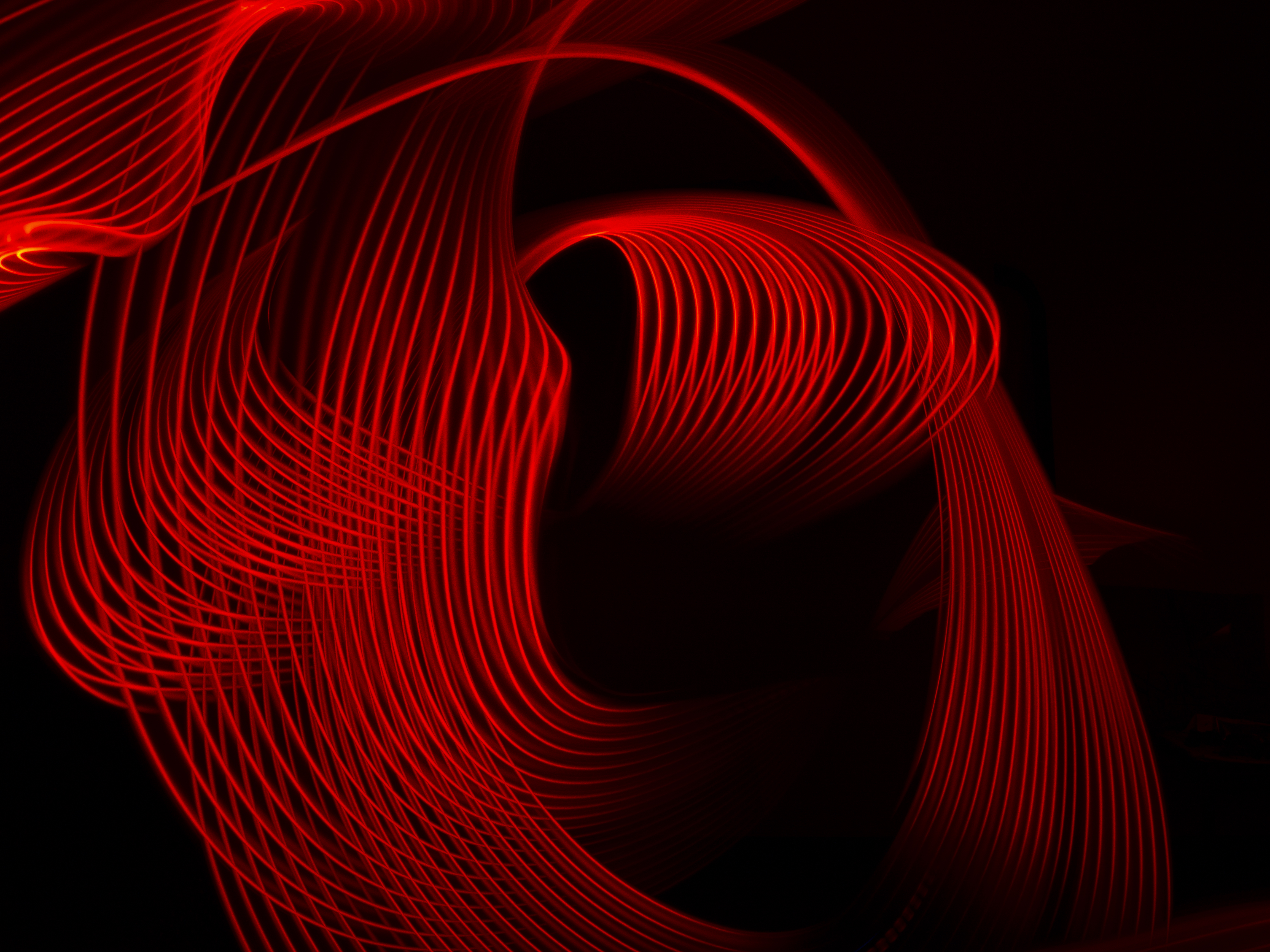 TRUST
Proverbs 3:5-6
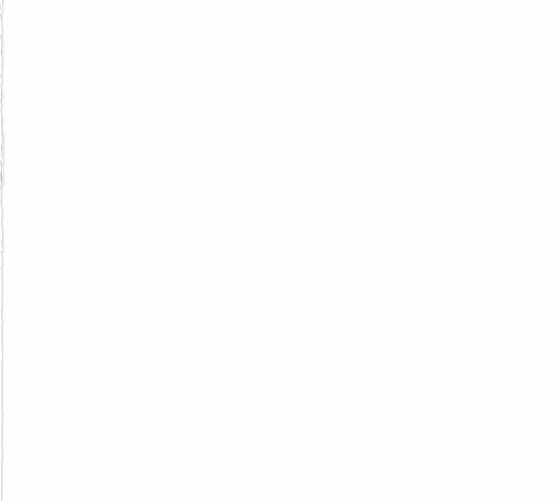 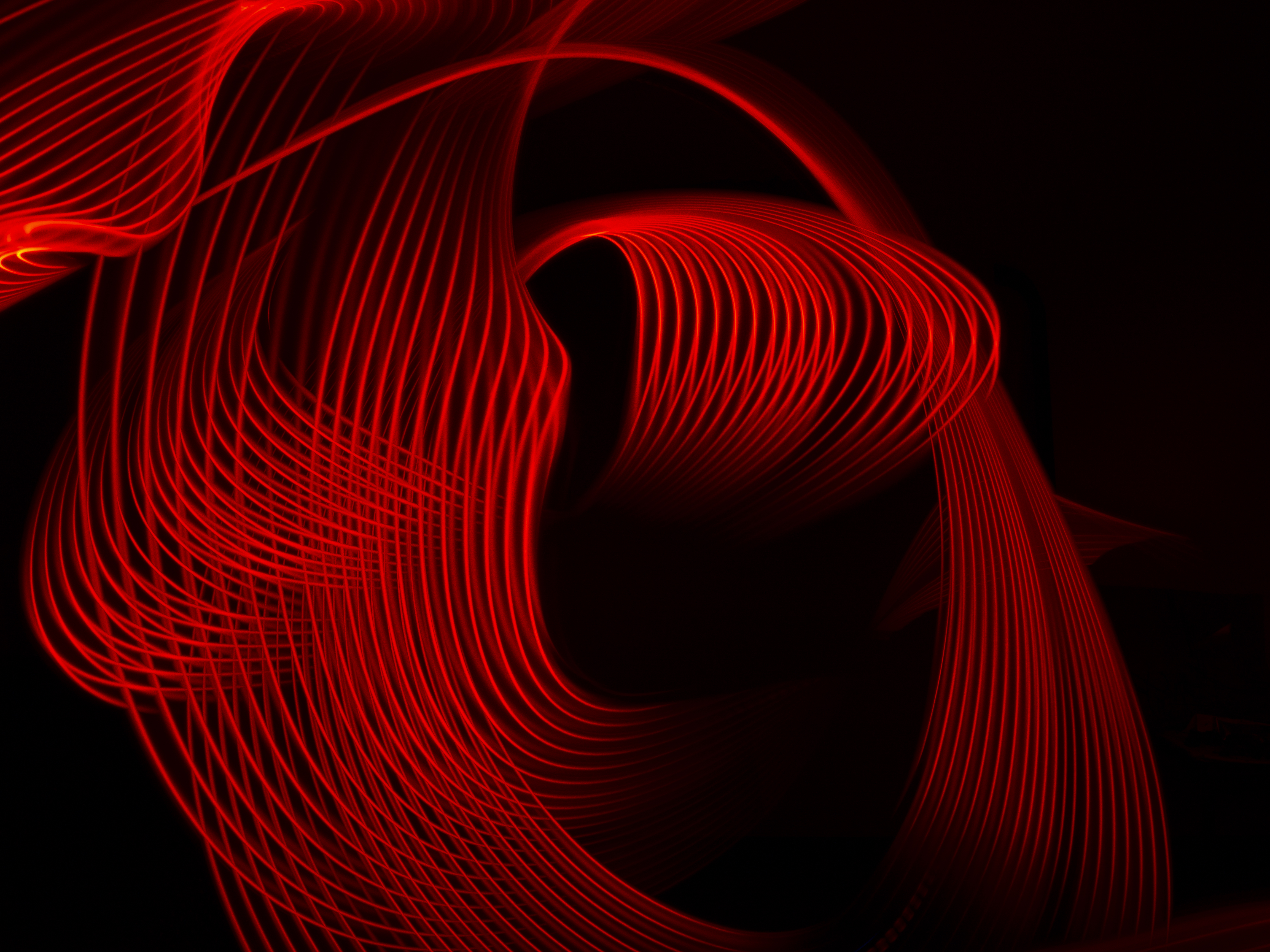 TRUST
Proverbs 3:5-6
5 Trust in the Lord with all your heart and lean not on your own understanding;6 in all your ways submit to him, and he will make your paths straight.
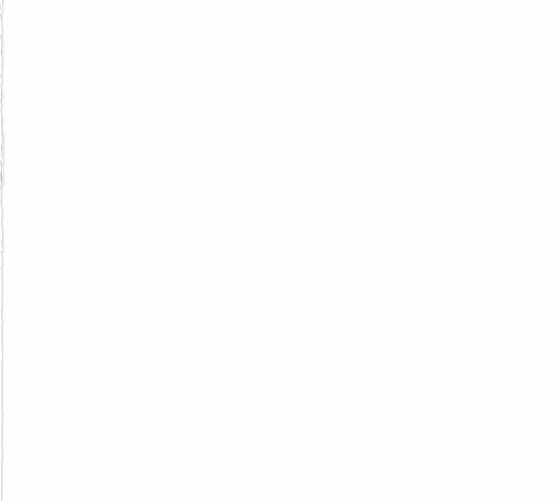 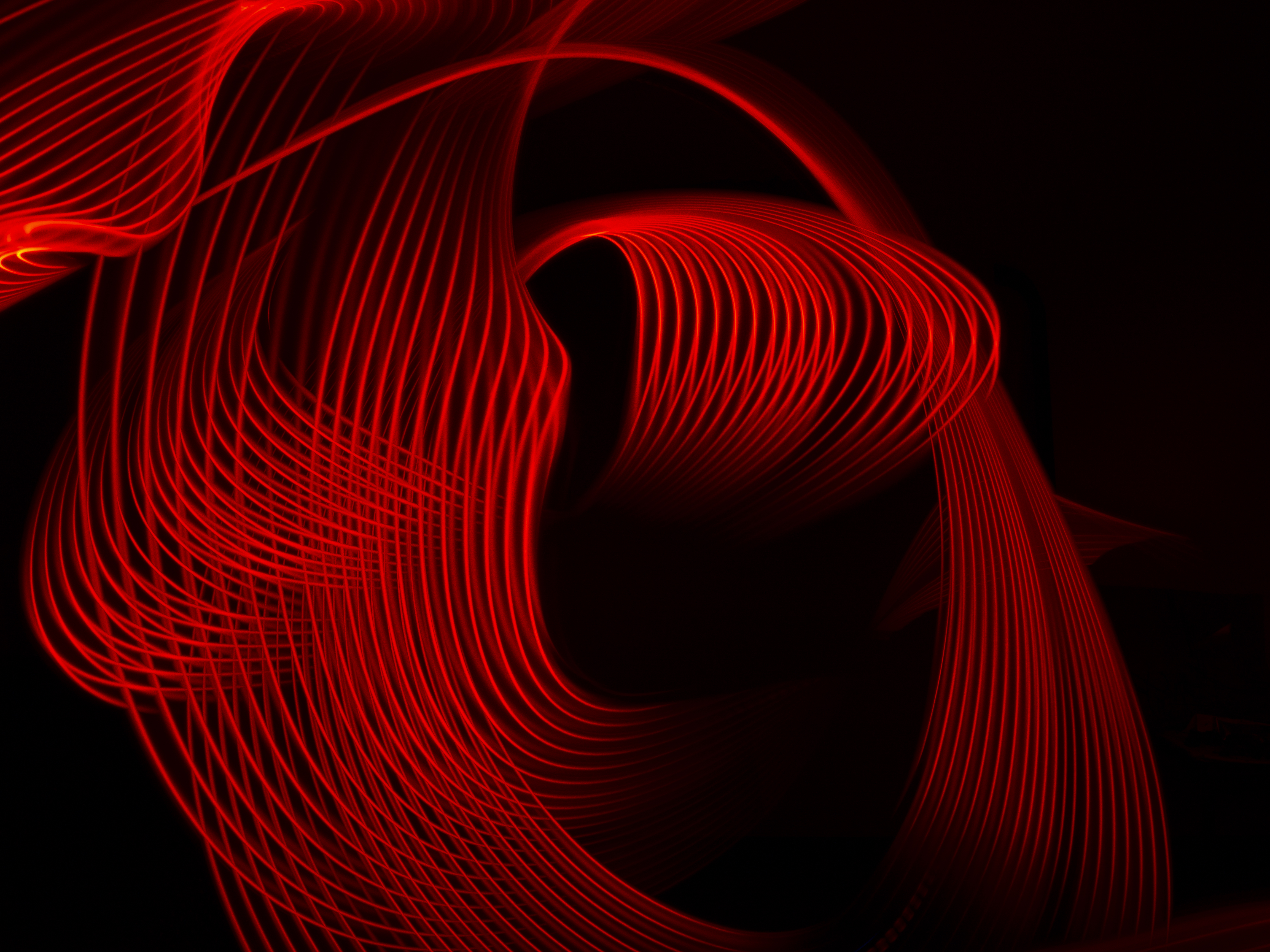 TRUST
Jeremiah 17:9 
The heart is deceitful above all things and beyond cure. Who can understand it?
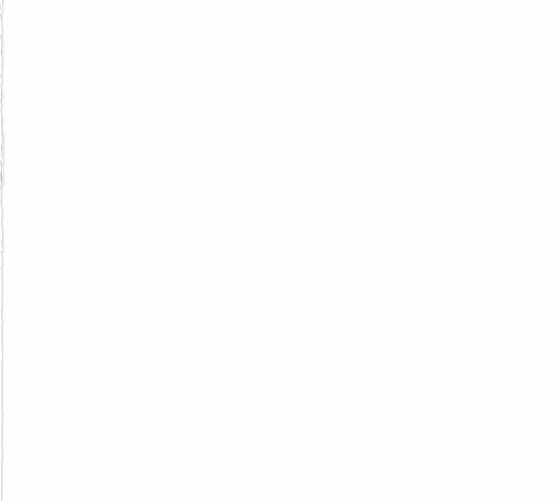 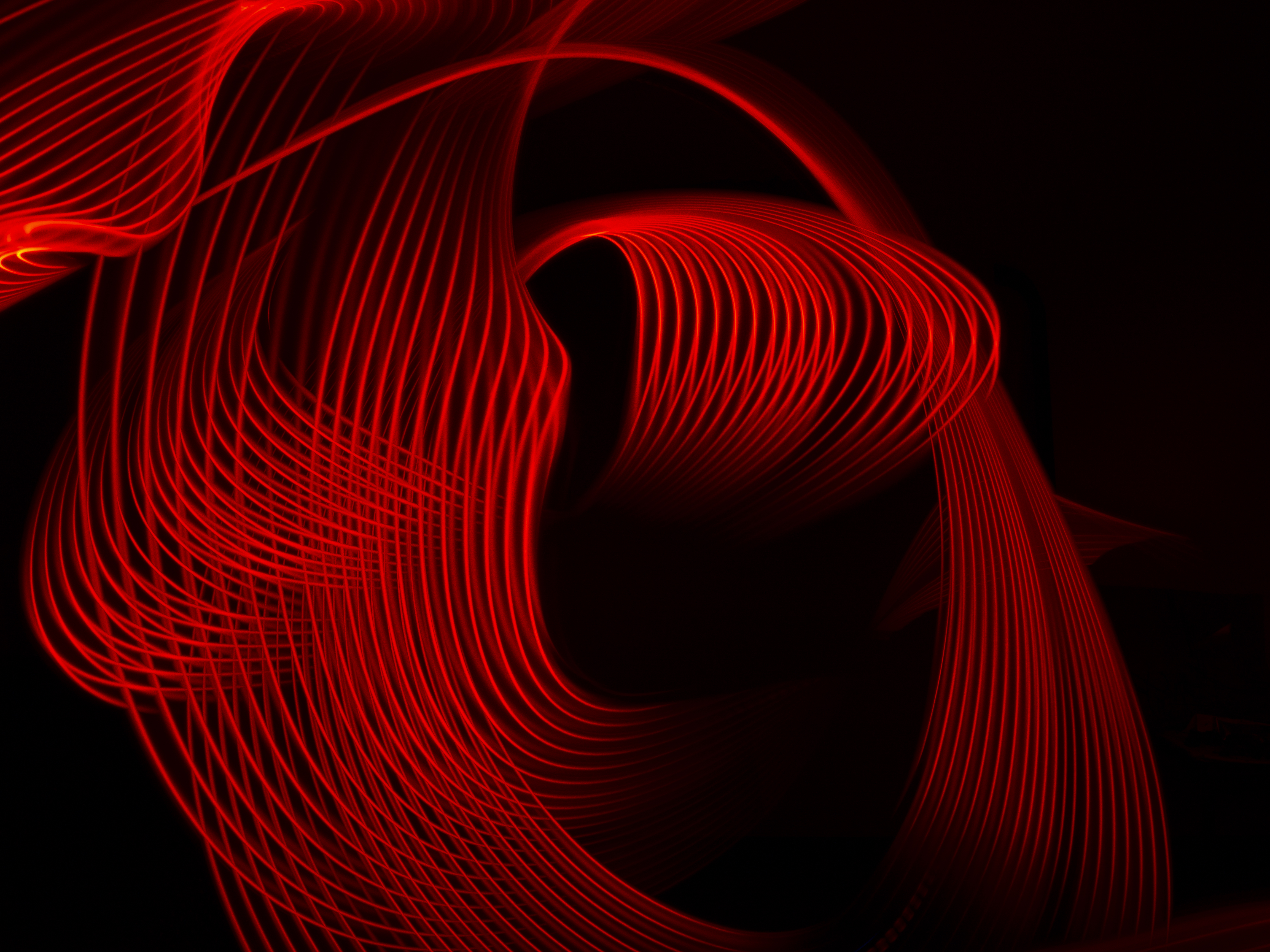 TRUST
Numbers 23:19 (NIV) 
19 God is not human, that he should lie, not a human being, that he should change his mind. Does he speak and then not act? Does he promise and not fulfill?
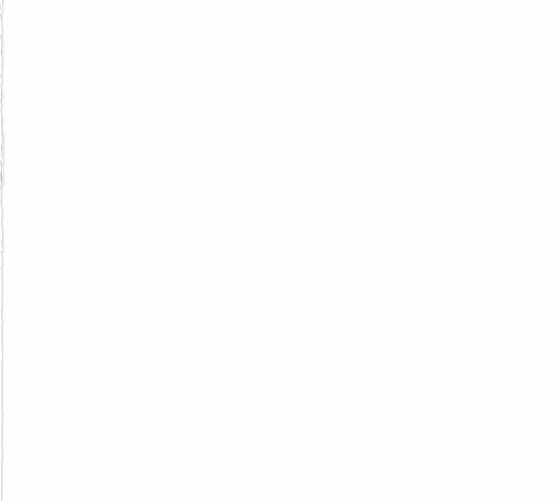 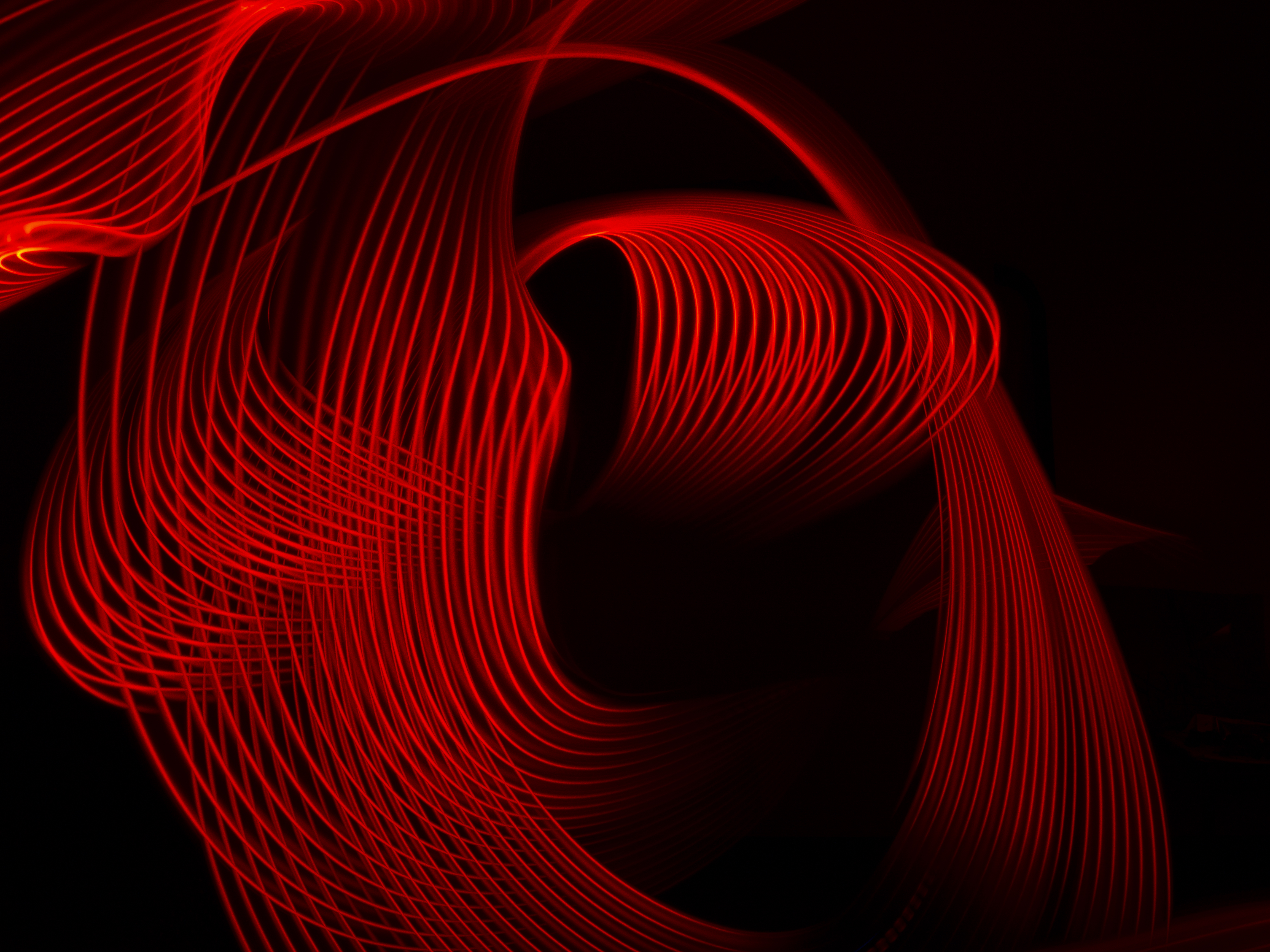 TRUST
Hebrews 13:8 (NIV)
8 Jesus Christ is the same yesterday and today and forever.
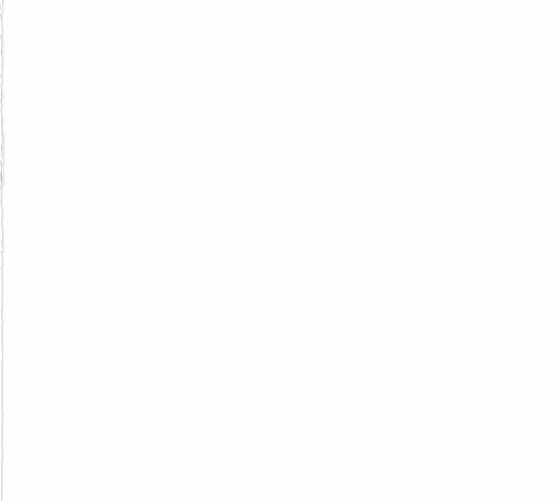 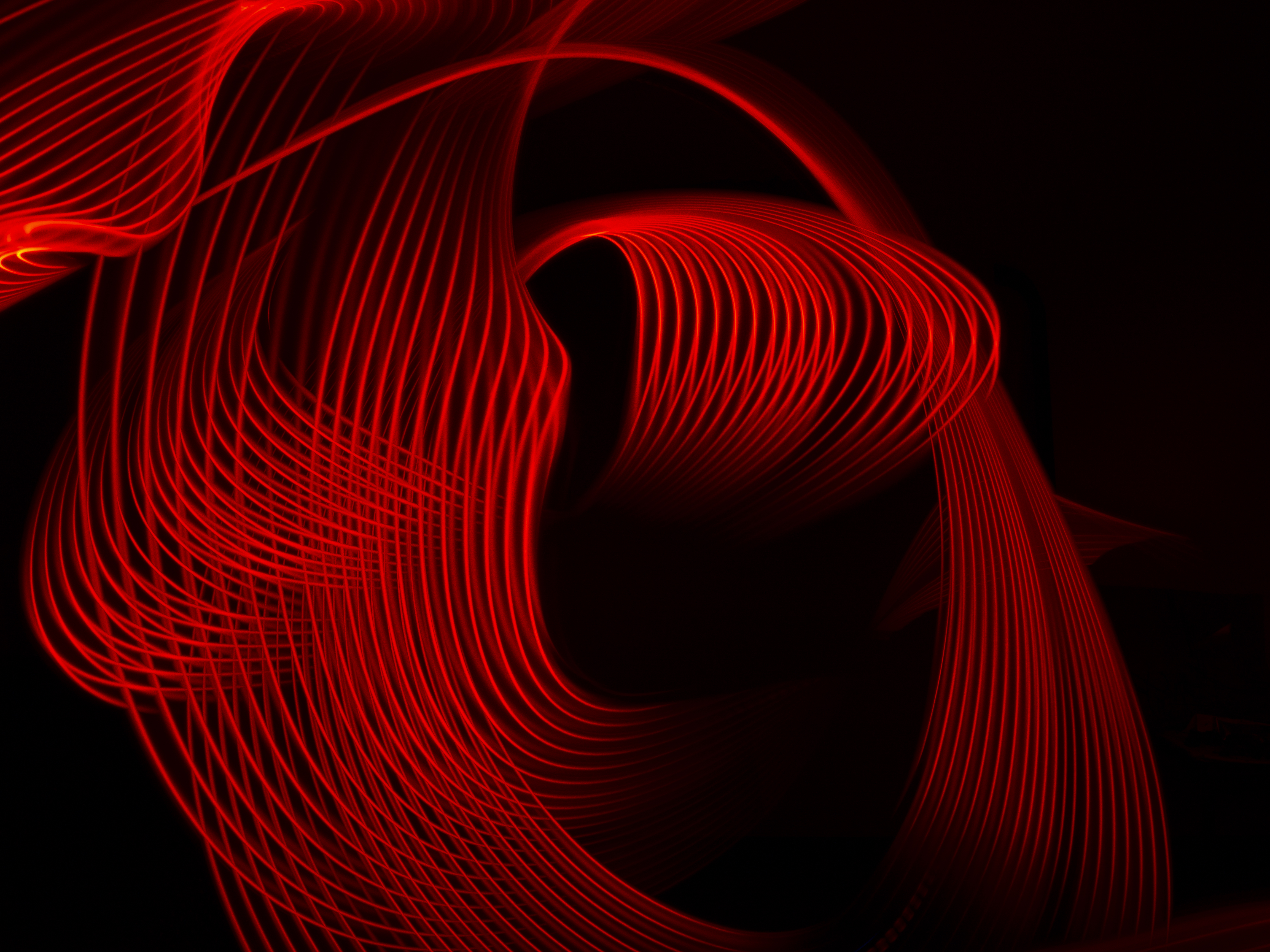 TRUST
Romans 8:28 (ESV)
And we know that for those who love God all things work together for good, for those who are called according to his purpose.
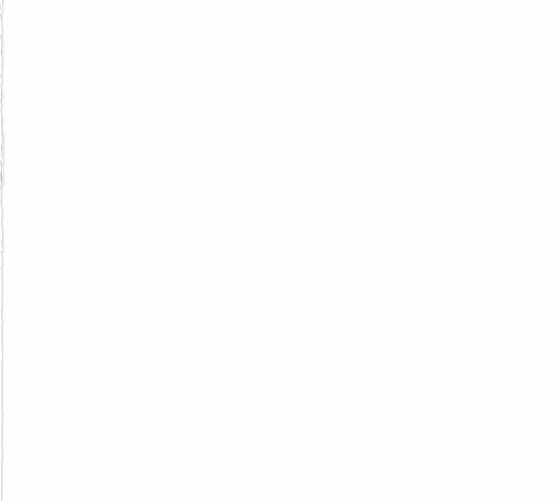 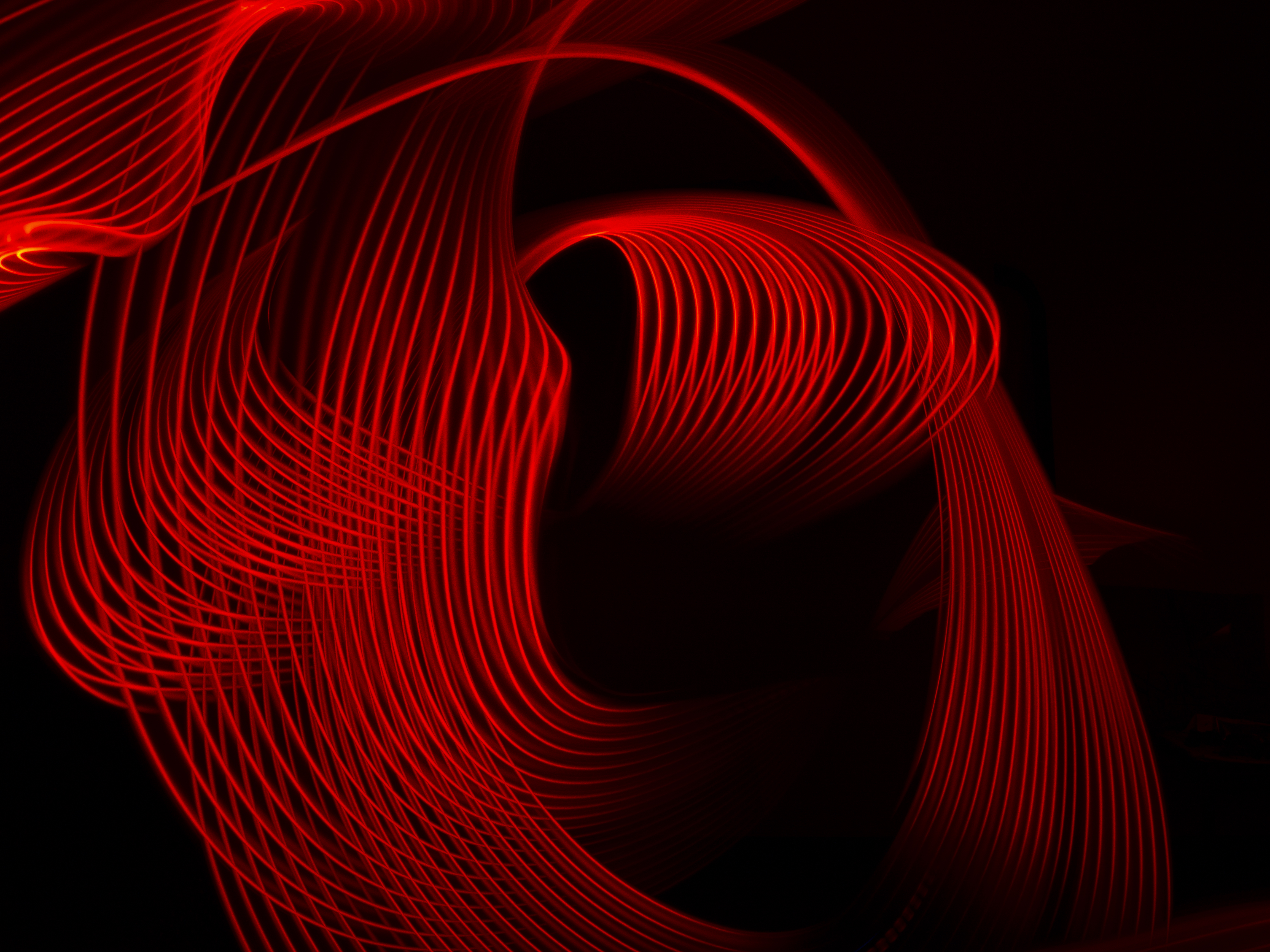 TRUST
Psalm 37:5 (ESV)
Commit your way to the Lord; trust in him, and he will act.
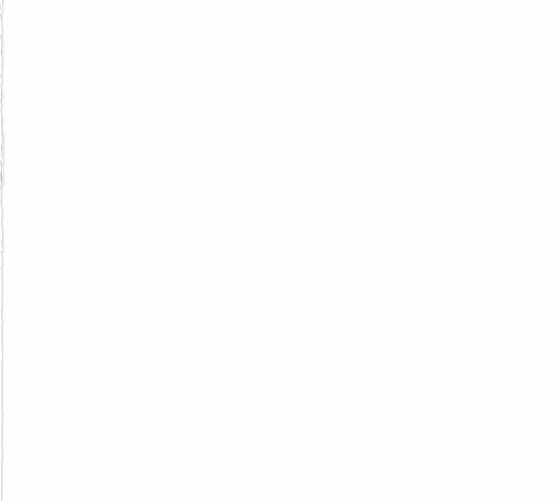 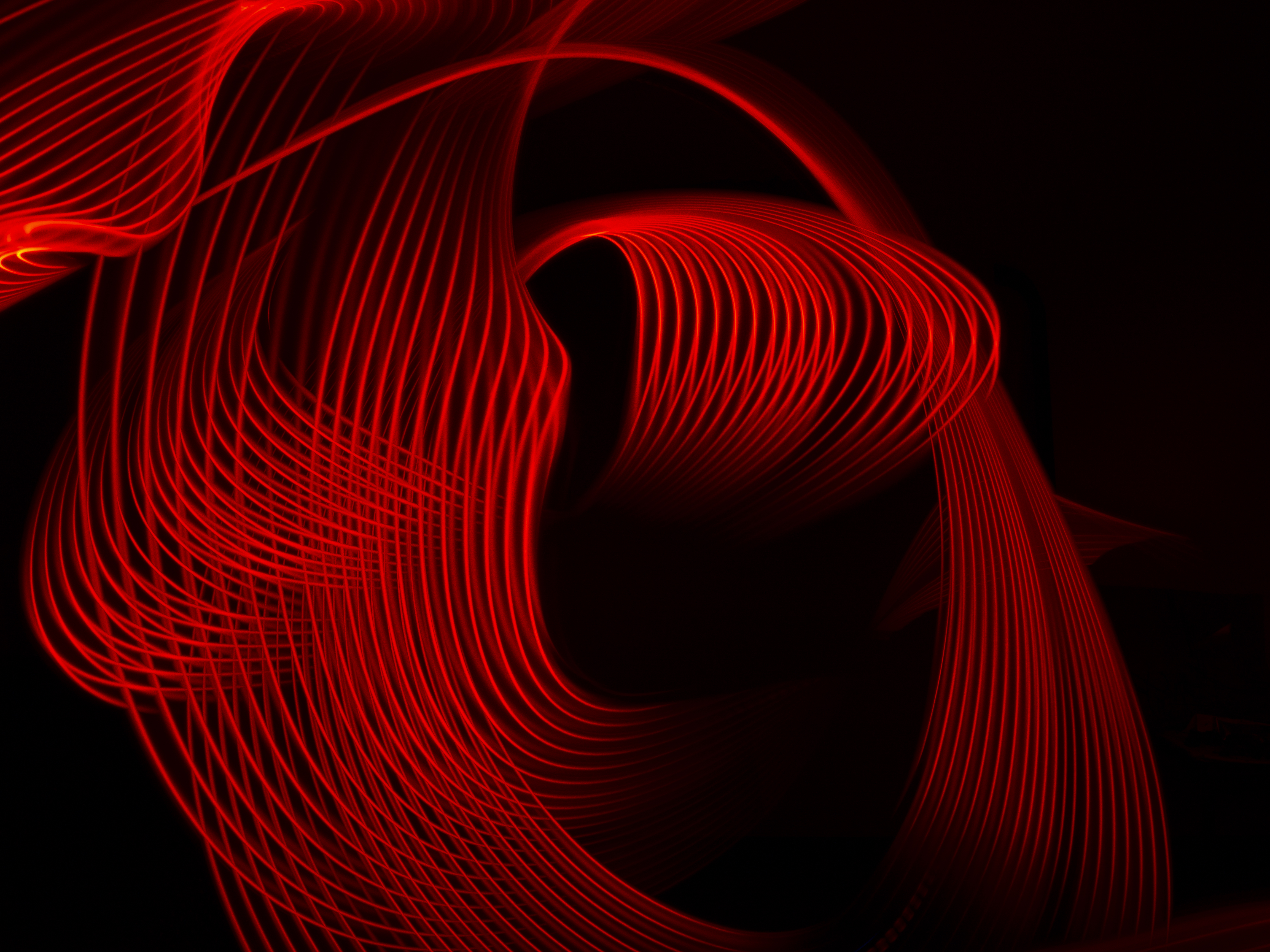 TRUST
1 Peter 5:7 (NIV)
7 Cast all your anxiety on him because he cares for you.